Специальное предложениедо 31.12.2023
Выгоднее 
на 31%
Кому: коммерческие компании и государственные организации
Специальное предложение
ROBIN Спринт
ROBIN Эстафета
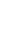 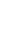 Быстрый старт с ROBIN
2,9 млн руб./год
1,5 млн руб./год
Состав предложения:
Состав предложения:
конструктор роботов ROBIN Studio Без ограничений
конструктор роботов ROBIN Studio Без ограничений
управление процессами ROBIN Process 50 пользователей
управление процессами ROBIN Process 1 пользователь
оркестратор роботов ROBIN Orchestrator 1 контур
оркестратор роботов ROBIN Orchestrator 1 контур
запуск роботов ROBIN robot5 рабочих мест
запуск роботов ROBIN robot1 рабочее место
5 готовых роботов
3 готовых робота на выбор
#ИТ
#Закупки
#Продажи
#Маркетинг
Бери и пользуйся: варианты готовых роботов
Рассылка писем по списку адресатов: выборочная, общая, настройка обращений
Скачивание вложений из писем, сортировка и подготовка к обработке
Распознавание персональных документов со сканов и сохранение их в Excel по шаблону
Поиск товаров на маркетплейсах и сравнение позиций
Проверка юридической чистоты и состоятельности контрагентов по ИНН, выгрузка в excel
Выгоднее 
на 27%
#HR
#Поддержка
#Финансы_и_бухгалтерия
#Юридическая_служба
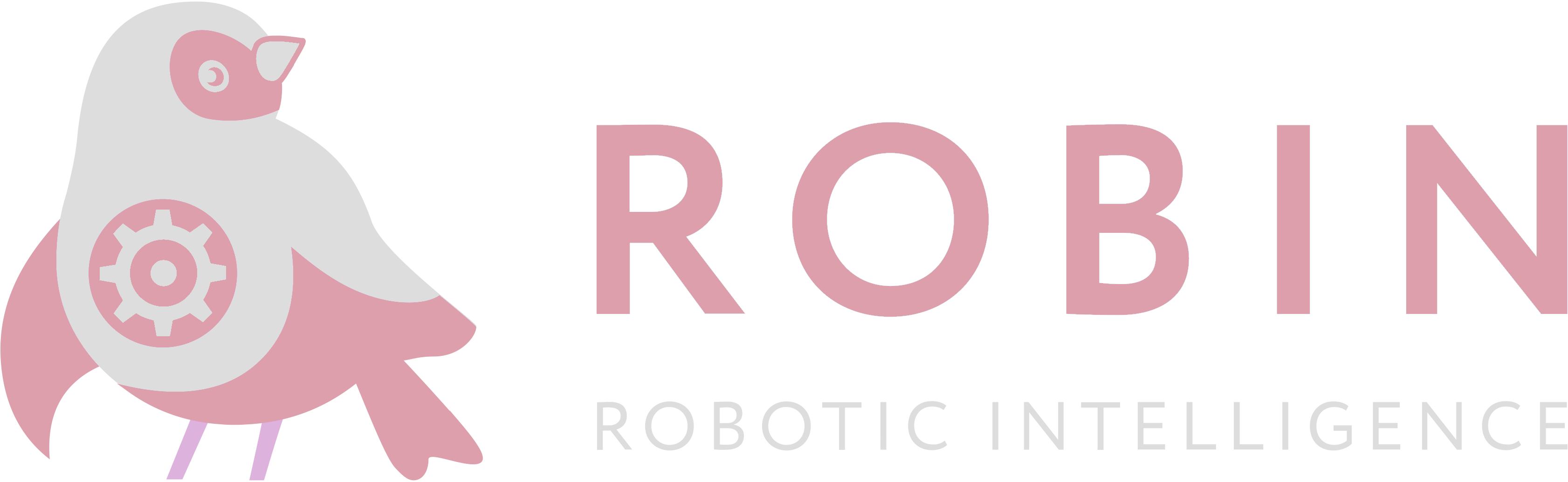 + 80 %
0 %
работа 24/7
продуктивности функционального отдела
по вашему расписанию или по запросу
ошибок даже при работе с большим объемом данных
Делегировать рутинные монотонные задачи от перегруженных сотрудников программным роботам за 1 неделю.
Снизить нагрузку на сотрудников
Ускорить сверку данных, получение оперативной отчетности
Снизить эффект выгорания ценных кадров
Исключить затраты на поиск и обучение дополнительных или сезонных сотрудников
Увеличить точность внесения информации 
Снизить затраты на обслуживание рутинных процессов
Задача
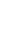 Этапы реализации
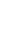 Шаг 1
Шаг 2
Шаг 3
Выбор процесса для роботизации, обучение платформе ROBIN
Описание процесса с помощью привлеченного или собственного бизнес-аналитика
Подготовка инфраструктуры в соответствии с приобретенной лицензией. Установка платформы
Шаг 5
Шаг 4
Оценка эффективности роботизации и подготовка следующих проектов
Настройка процесса в No-Code конструкторе силами аналитика или продвинутого пользователя. Или установка готового робота
ROBIN — платформа для автоматизации сквозных бизнес-процессов, состоящих из рутинных и интеллектуальных задач, выполняемых программными роботами совместно с сотрудниками.
Подробнее о ROBIN
rpa-robin.ru
SL Soft — разработчик российских бизнес-приложений для крупных государственных и корпоративных заказчиков.
Решение: внедрение платформы ROBIN и установка преднастроенных роботов для быстрой автоматизации рутинных процессов, которые встречаются в большинстве организаций. Получение быстрого бизнес-эффекта текущем году, обучение платформе и дальнейшее развитие в компании.
Как купить:
обращайтесь к вашему менеджеру или пишите на info@slsoft.ru
Что входит:
Централизованный сервис
Лицензии на год
Обучение
Сертификация
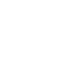 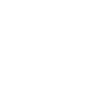 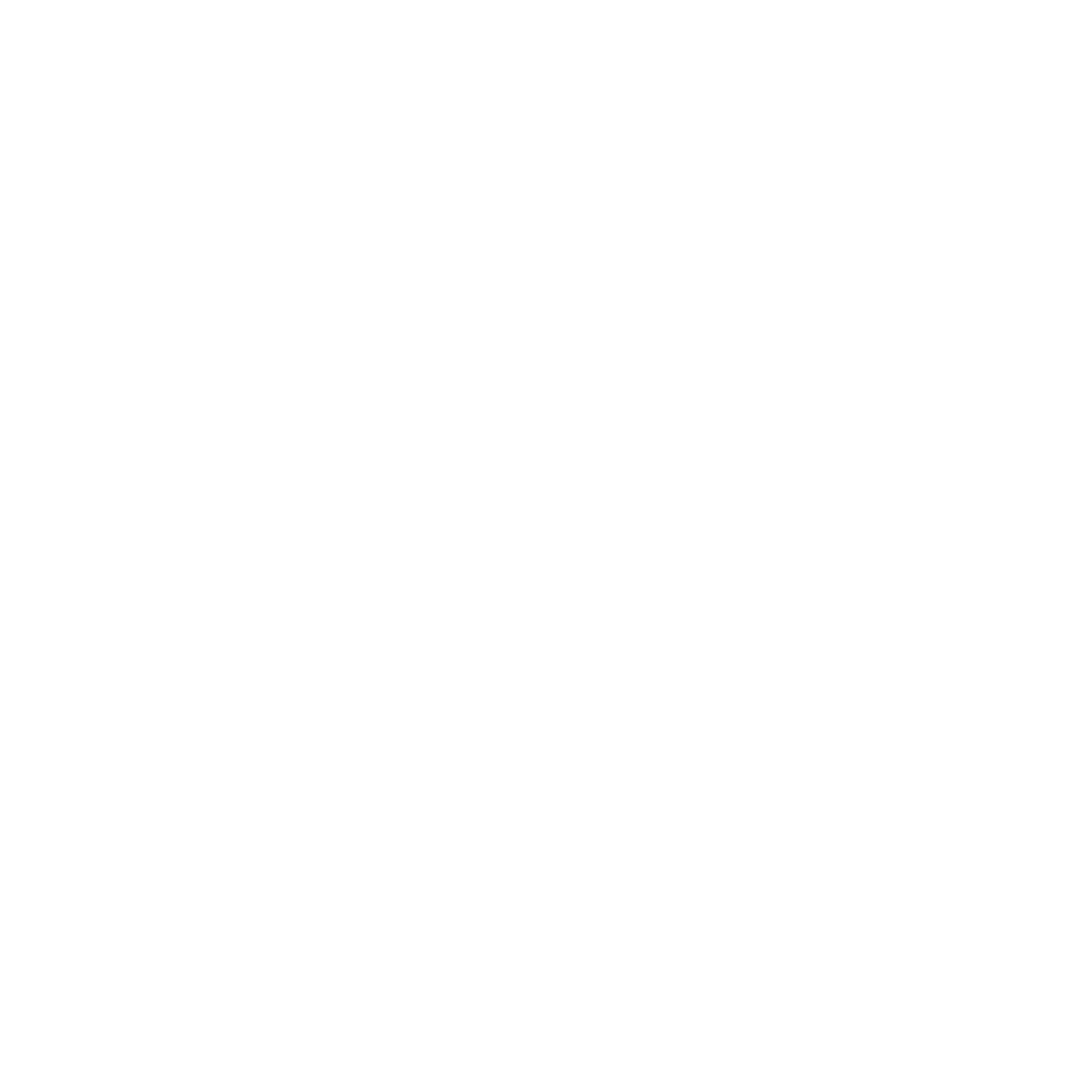 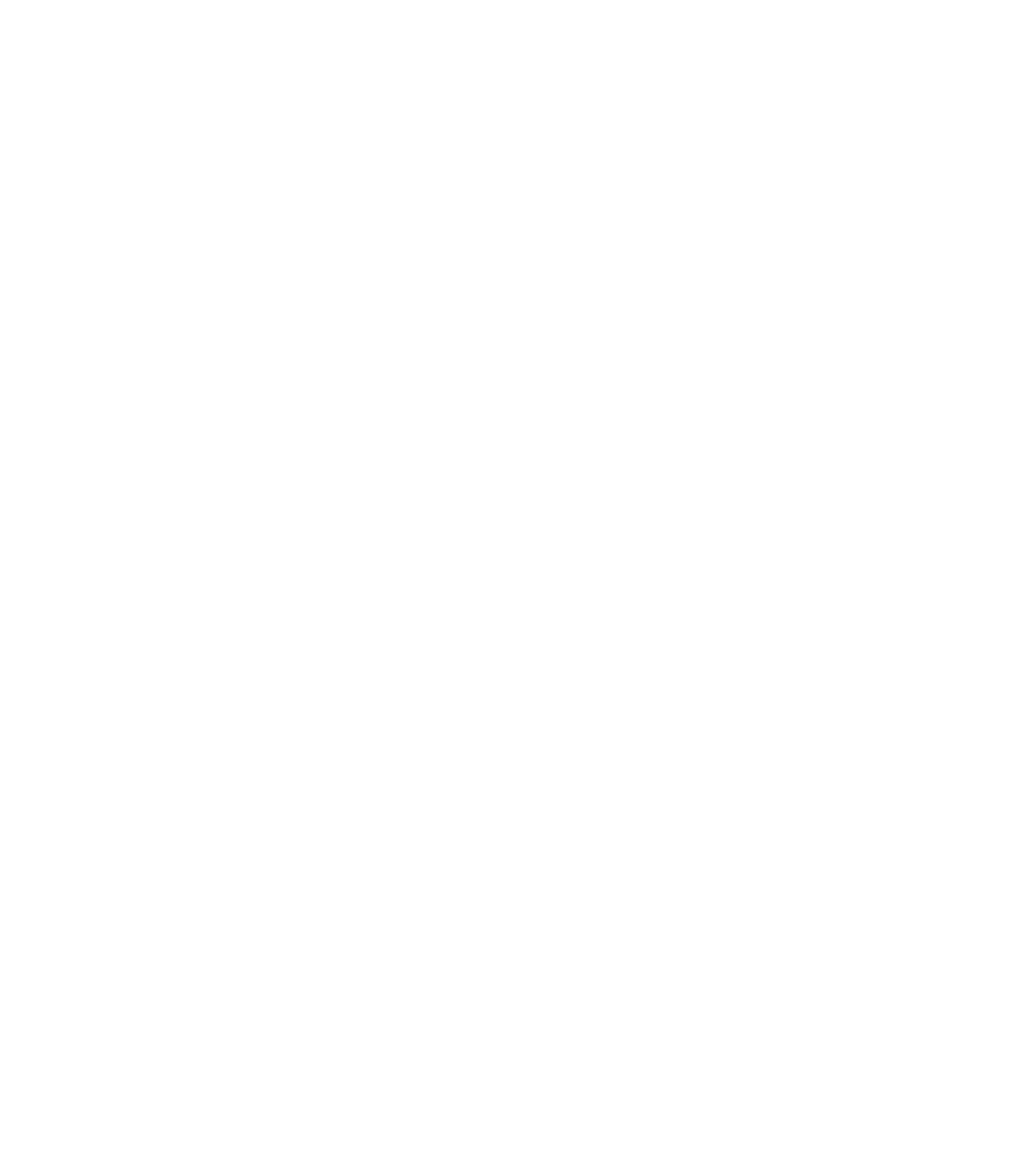 20 + лет
6 +
опыта в создании продуктов
продуктовых линеек